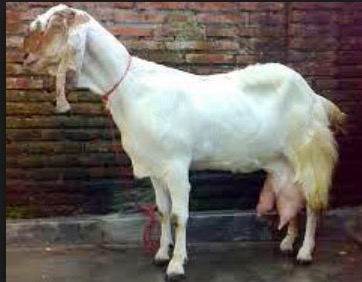 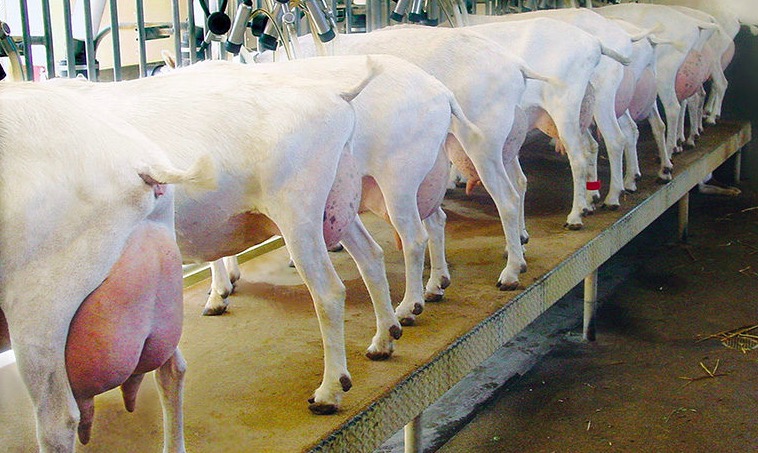 Feed Formulation and Feeding Management of Dairy Goat
Dr. Idat Galih Permana
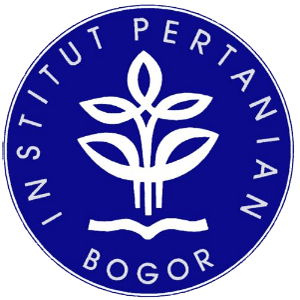 Bogor Agricultural University
email: permana@apps.ipb.ac.id
The 2nd Summer Course on Exotic Animal in Tropic – Bogor, 23-30 July 2018
Dairy Goats vs Dairy Cows
Dairy goats are about 1/6 the size of a cow. This makes them easier to handle.
Dairy goats have longer productive life than the cow, about 8-10 years, compared to 4-6 years for the cow.
Dairy goat need less investment than for dairy cow. 
Dairy goats are slightly more efficient than cows; it takes less feed for a dairy goat to produce a litre of milk than cow.
The price of goat milk is 4-6 time higher than dairy cow milk.
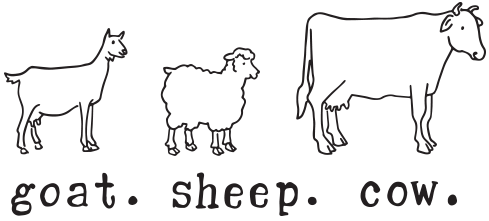 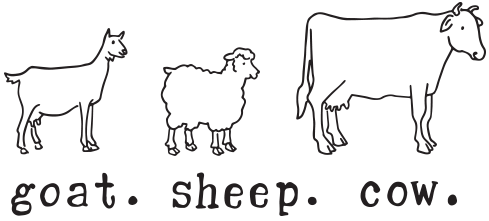 2
Dairy Cattle Milk vs Goat Milk
Goat milk is used for drinking, cooking and baking. It is used to make cheese, butter, ice cream, yogurt and other products  
Lactose content is lower. Goat milk is suitable for lactose intolerances.  
Goat milk cheese contain less cholesterol than cow milk cheese
Goat milk is more easily digested than cows milk, it’s molecules are smaller and more easily absorbed into the digestive system
Composition of Cow Milk and Goat Milk
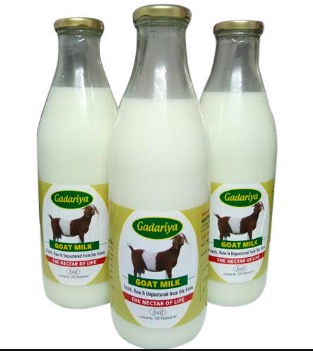 * Goat milk cheese
3
Type of Goats
Dairy Goat:
Peranakan Etawa (PE) Goat
Saanen Goat

Meat Goat:
Kacang Goat
Boer Goat
Other local goats
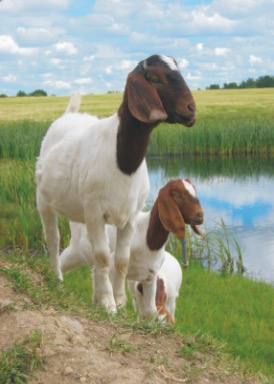 Peranakan Etawa (PE) Goat
Crossing between Jamnapari with local goat
Color patterns vary between black, white, yellowish brown or combination of both.
Goats have a large body:
Female : height 70-90 cm, body weight 45-80 kg
Males : height 90-110 cm, body weight 65-120 kg
Upright head, curved profile line.
Ears long 10-28 cm and folded at wide ends hanging
Female goats have milk production
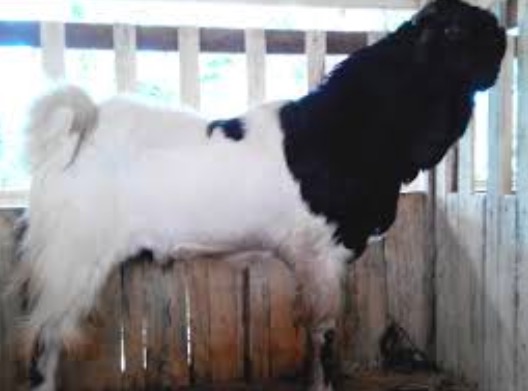 Saanen Goat
Originated in Switzerland
Saat goat is medium to large size 
Rugged bone and plenty of vigor 
White or light cream in color, although white is preferred 
Sensitive to excessive sunlight  
Performs best in cooler conditions; shade is essential
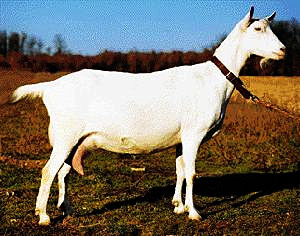 Kacang Goat
Indonesian local goat
The color of white, black, brown and short feathers
Horns are bent upward to the back
Male goats have beard, while in females are rarely found.
Short neck and back arch.
The height of the male goat body is 60-65 cm and the female is 56 cm.
The weight of adult male goats 25 kg and female 20 kg.
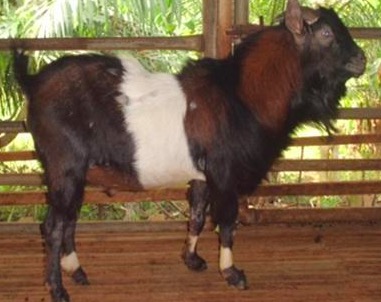 Boer Goat
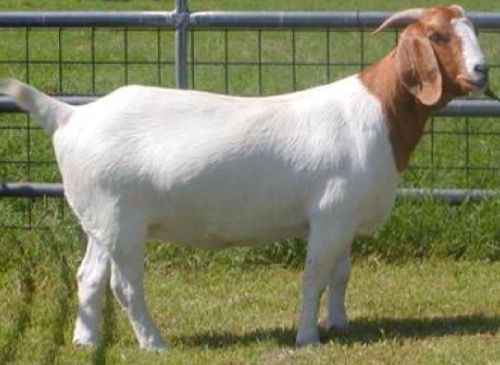 Goats are from Australia
White fur color with a combination of chocolate
The average body weight of males 80 -130 kg and females 50-75 kg
Percentage of carcass 50-55%
Birth Weight 3 - 4 kg
Average Body Weight 150 - 250 g
Have a good grazing behavior
Eating Characteristic
Goats are browser and cows are grazers
Goats select and feed with lips while cows use their tongue to grab forage
On pasture, goats will eat from the top down, including seed heads, while cows and sheep will graze close to the ground.
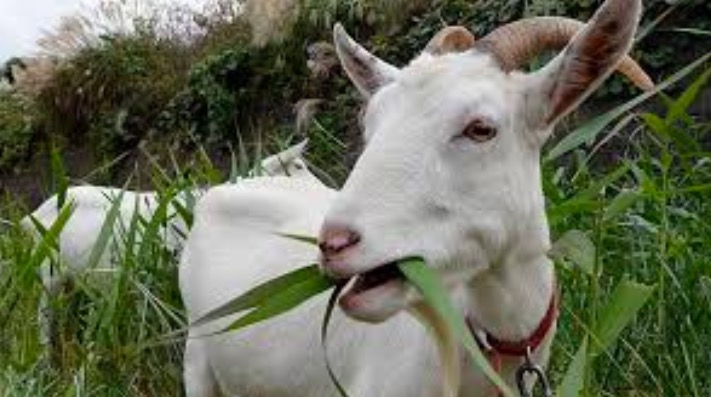 9
Intake Characteristics
Goats need the maintenance energy 1.5 times higher than cow, but they can eat up to twice as much as a cow. 
Goats can eat 3.5-5% of body weight in dry matter, while cows are about 3.0%.
Goats will eat less feed when the quality of feed is low.
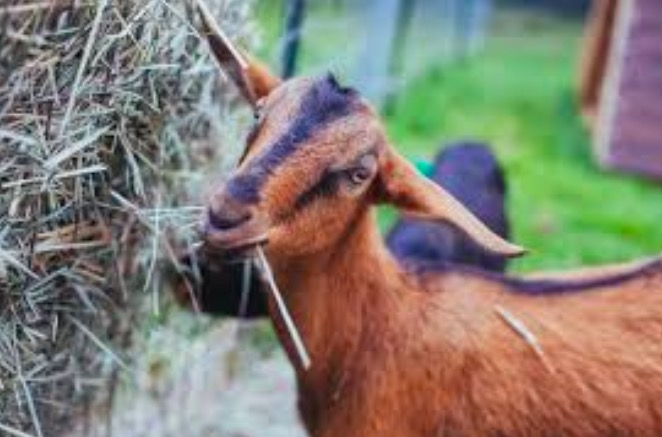 10
Nutrient Requirement of Goats
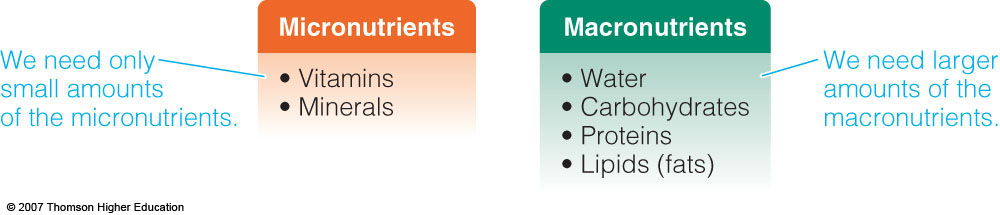 Energy
Protein 
Mineral
Vitamin
Water
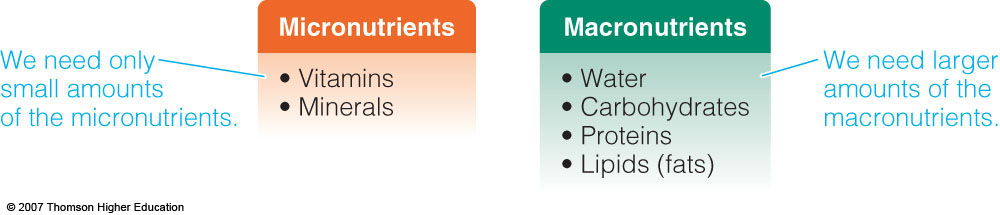 11
Energy
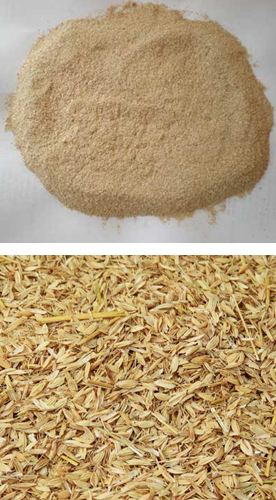 Energy is the most limiting nutrient to dairy goats. 
Sources of energy:
grass, cereal grains such as corn, oats, wheat and barley and bypass fats. 
Energy limitations caused by:
Inadequate feed intake, too much low quality feed, incorrect roughage to concentrate ratios. 
Insufficient energy cause: 
weight loss, infertility and reduced production
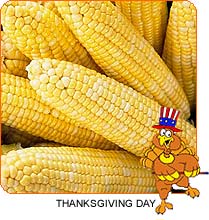 12
Energy Utilization in Dairy Goat
Heat  Increment
CO2
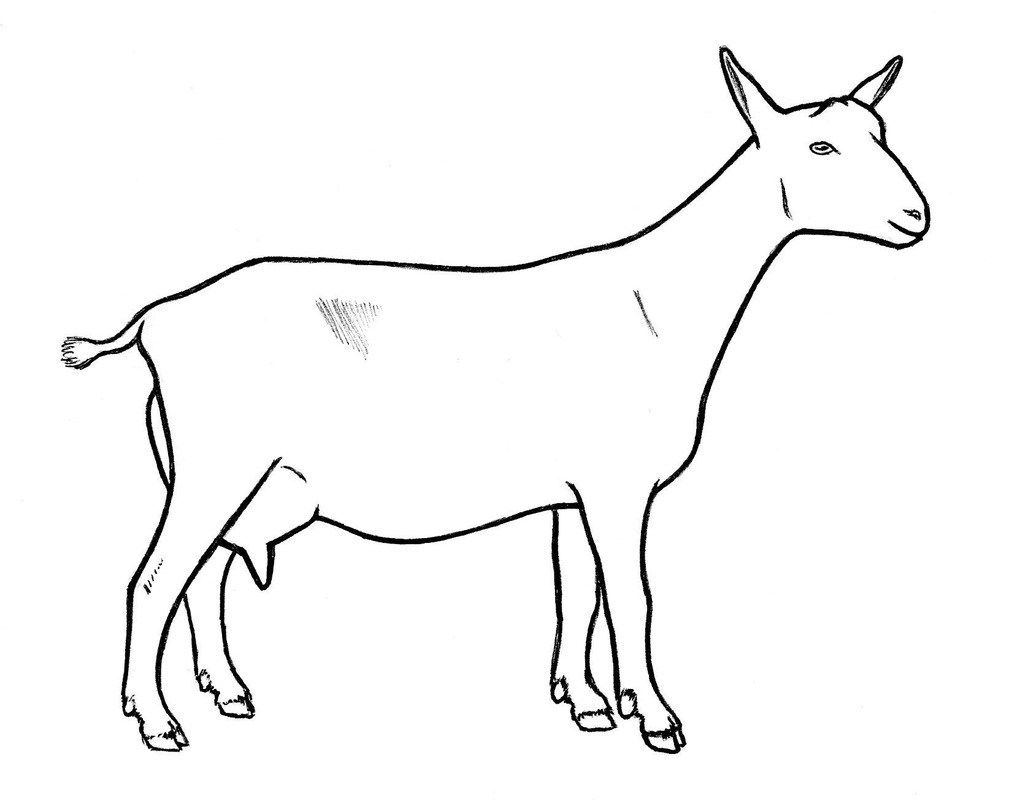 CH4
H2
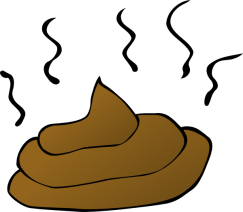 Maintenance Energy
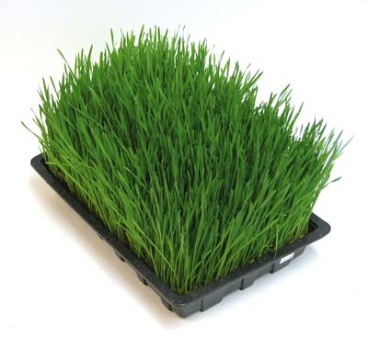 Feces
Urine
Feed Energy
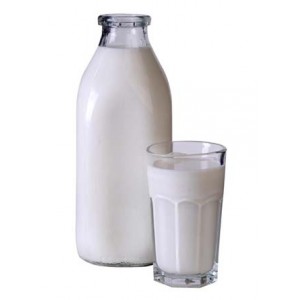 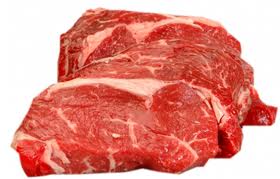 Meat
Milk
13
Protein
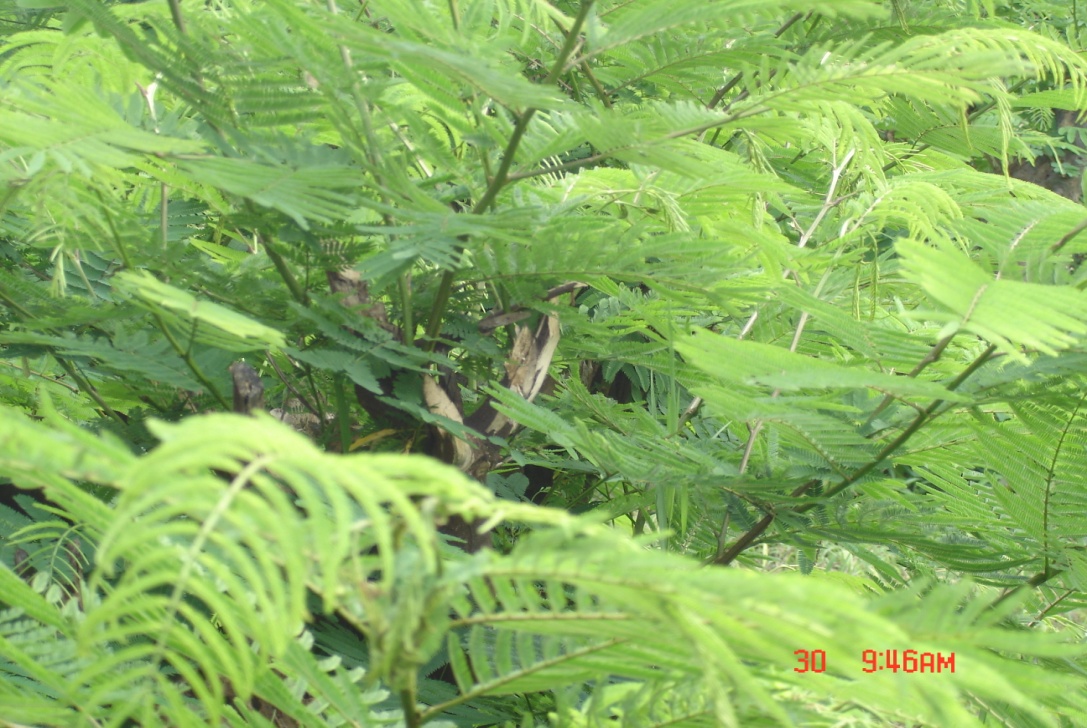 Protein is made up of amino acids. Amino acids are vital to all body processes. 
Source of protein are:
Legume, soybean meal, palm kernel meal, coconut meal, corn gluten meal, tofu waste, etc.
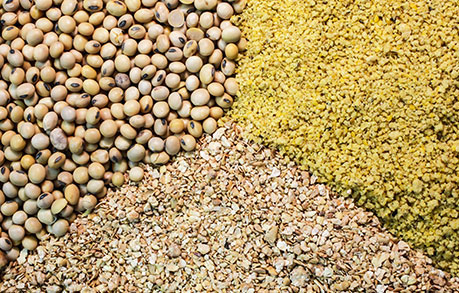 14
Mineral
Minerals are essential to body functions of an animal. Macro minerals are the minerals most nutritionists balance for in a ration because they are usually deficient without supplementation.
Macro Minerals:
Calcium (Ca), Phosphorus (P), Magnesium (Mg), Sodium (Na) and Chloride (Cl).
Micro Minerals: 
Copper (Cu), zinc (Zn), cobalt (Co), iodine (I), selenium (Se), iron (Fe) and manganese (Mn).
15
Vitamins
Vitamins can be divided into two major groups: Fat Soluble Vitamins and Water Soluble Vitamins. 
The fat soluble vitamins are stored in the fat or lipid portion of feed and include vitamins A, D, E and K. 
The water soluble vitamins (Vit B) are usually met by feedstuffs, rumen synthesis and tissue synthesis.
16
Water
Water is the important nutrient. Access to clean water is very important in dairy goat production
The function of water:
digestion, nutrient absorption, excretion of waste products, control of body temperature, growth of young animals and milk production. 
Water requirement depend on:
Physiological status
Environment temperature
Kind of feed
Water requirement is 1.5 – 2.5 liter/day
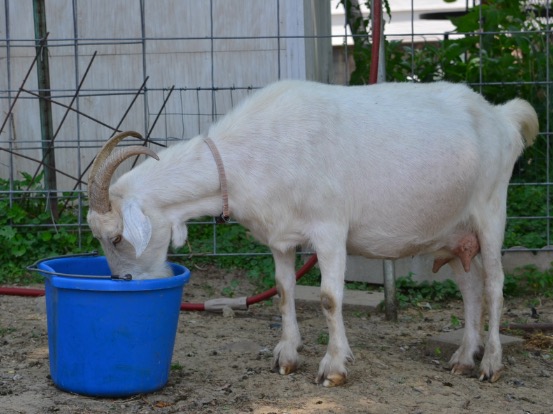 17
Nutrient Requirement for Dairy Goats
Maintenance Requirement: 
Basic living requirement for basic activities (breathing, blood circulation, maintaining body temperature) with no change in body weight
Production Requirement: 
Growth
Reproduction
Pregnancy
Milk Production
Milk Quality
Lactation Curve of Goats
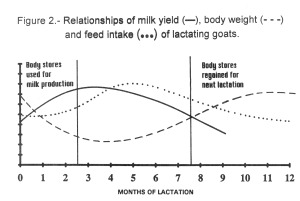 One lactation period is 305 days
Peak lactation generally occurs between week 6 and 9 after kidding.
Feed intake does not peak until week 12 to 16 postpartum (negative energy balance)
19
Lactation Periods of Goat
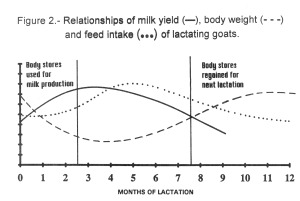 Early Lactation
Peak
Dry Period
Mid to Late Lactation
20
Nutrient Requirement of Goats (NRC, 1981)
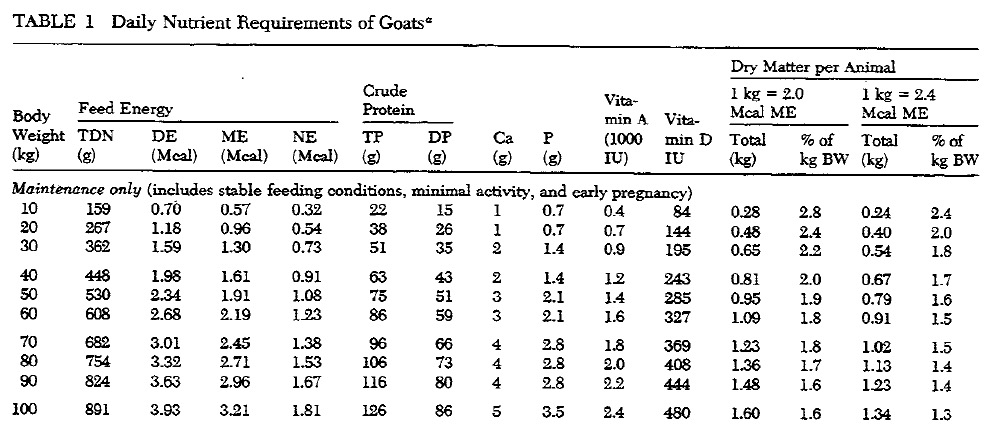 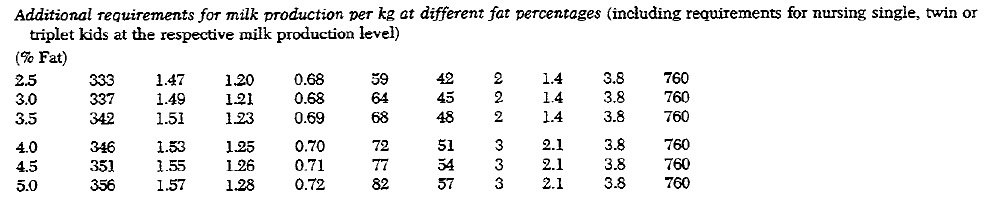 21
Nutrient Requirement of Goats
22
Type of Feed Ingredient for Goat
Roughage
Concentrate
Feed Supplement
Additive
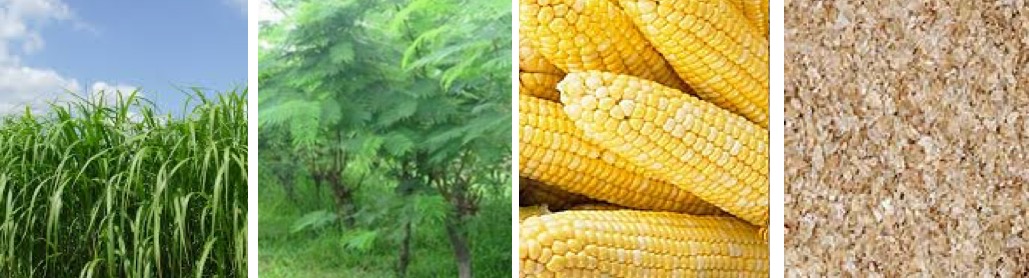 23
1. Roughage
In ruminant, the roughage is as energy source
Kind of roughage
Grass (native grass, napier grass, king grass, benggala grass, etc)
Legume (leucaena, gliricidia, caliandra, sesbania, indigofera, etc)
Agricultural Wastes (rice straw, corn stover, potato sweat leaf, cassava leaf, ect)
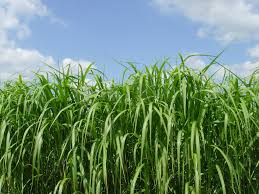 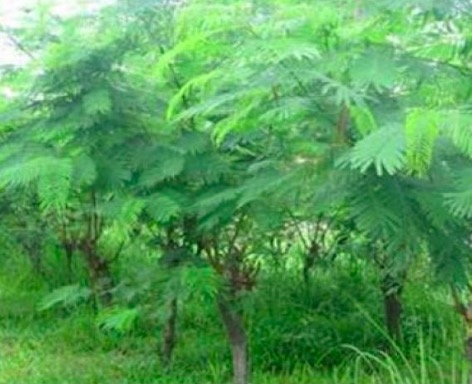 2. Concentrate
Concentrate as energy or/and protein sources
The quality of concentrate depend on:
Processing
Palatability
Nutrient composition
Contamination
Storage
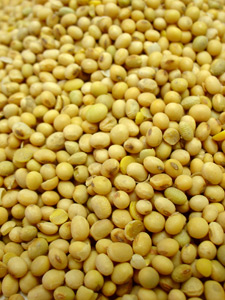 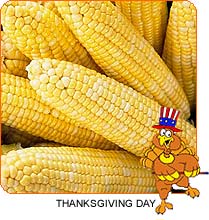 3. Feed Supplement
A feed used with another to improve the nutritive balance or performance
Supplement is needed a small amount to enrich
A source of micro-nutrients (minerals and vitamins)
Usually given in the form of Premix
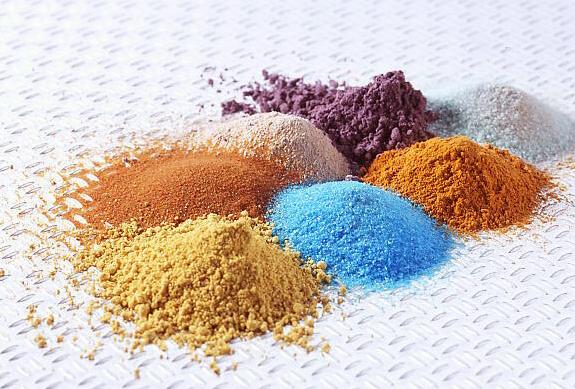 4.  Additive
An ingredient or combination of ingredients added to the basic feed mix or parts thereof to fulfil a specific need. 
Usually used in micro quantities and requires careful handling and mixing
Additive is not a natural feed (antibiotics, probiotics, hormones, enzymes, anti-fungal, etc.)
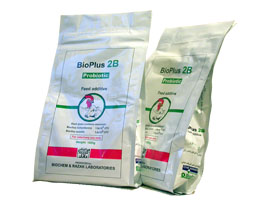 Feed Ingredient for Goat
Roughage
Concentrate
Feed Supplement
Additive
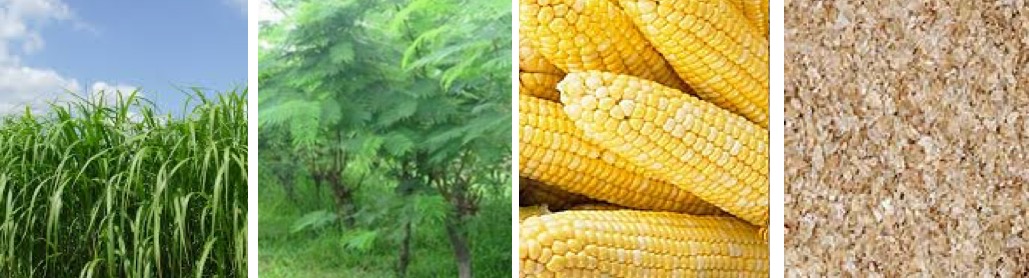 28
Corn
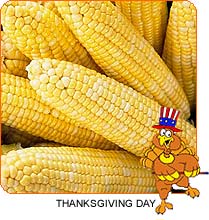 Corn as energy source
Water content of 12-14 %
Nutrient content:
Crude Protein 7-8%
Low Crude Fiber
TDN 80-82%
The quality of local corn varies depend on post-harvest handling and storage
29
Rice Bran
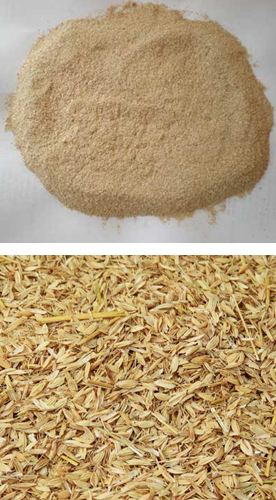 Rice bran is rice mill waste
As energy source for ruminant
Water content of 10-14%
The quality varies
Water 10-14%
Crude Protein 10-12%
TDN 65%
EM 2700-2900 kcal/kg
Used in ruminant 40% and in poultry 10-20%
Problems: 
High CF, easy to rancidity, high pytate acid and often mixed husks or limestone
Wheat Pollard
Pollard is byproduct of milling wheat
Used as energy source for ruminant
The quality of pollard is relative stable:
Water content 10-12 %
Crude Protein 14%
TDN 68%
ME 2100-2200 kcal kg
Constraints Crude Fiber 13 %
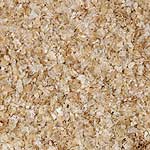 Cassava Waste
Cassava waste is byproduct from tapioca industry
Used as energy sources
Nutrition content:
Low Crude Protein 1.8-2%
High energy TDN 78.9%
Contains HCN (but lower than cassava)
In ruminant rations used up to 40%
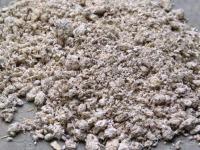 Molasses
Molasses is a byproduct from sugar mill
Has high palatability, both for ruminants and poultry.
High carbohydrate content (48-60% in the form of sugar).
Have a good mineral content.
An important ingredient for the manufacture of mineral blocks.
Its use in ruminant ration 15%
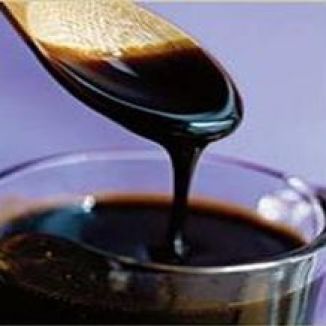 Crude Palm Oil (CPO)
CPO is main products of palm oil industry
As energy sources
Nutrient content:
Water content of 1-2 %
EM 7800-8000 kcal/kg
In Poultry used up to 5 %
Improving the palatability of the ration
Low heat increment
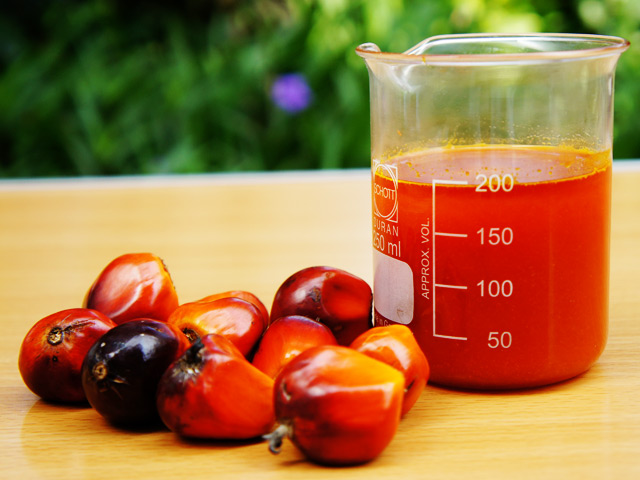 Soybean Meal (SBM)
SBM is a byproduct from processing soybean oil
As protein sources, has complete amino acids
Nutrient content:
Water content of 10-11%
Crude protein 49-52%
TDN
EM 2800-2900 kcal/kg
Limitation: trypsin inhibitor
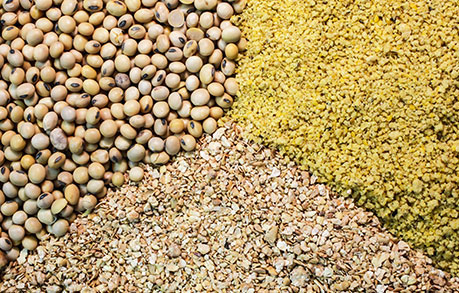 Palm Kernel Meal (PKM)
PKM or PKC is byproduct from palm oil industry
The composition of nutrients vary depending on the processing
Crude Protein 13-17%
TDN 78%
EM 1600 kcal/kg
Fat and fiber varies.
Methionine deficiency
Used in ruminant max 25%
Corn Gluten Meal (CGM)
CGM is a waste oil processing corn
Used as protein sources
Nutrient contents:
Water content 9-10%
Crude Protein 65%
ME 3900-4000 kcal/kg
Usage on poultry feed up to 8%
CGM Import USA
Elephant Grass - Napier Grass
Origin from Africa middle area
Productivity is high (150 ton/ha/year)
Nutrient content:
DM 	12-18%
CP 	6-9%
CF	26-40%
TDN 	55-67%
Palatability is quite good
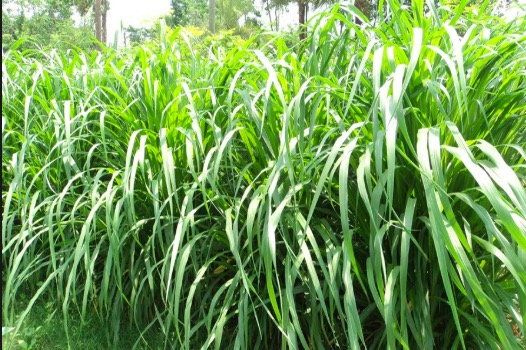 38
Leucana leucocephala
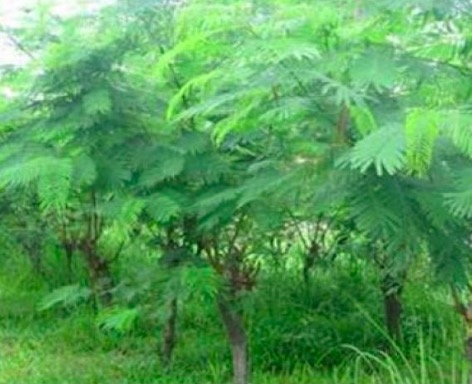 Origin from Guatemala.
Nutrient content:
CP : 14-19%.
CF : 33-66%.
Vit content C and A are usually high.
Contains anti nutrition mimosin, dangerous especially for monogastrik.
Used up to 25% in goat ration
Caliandra calothyrsus
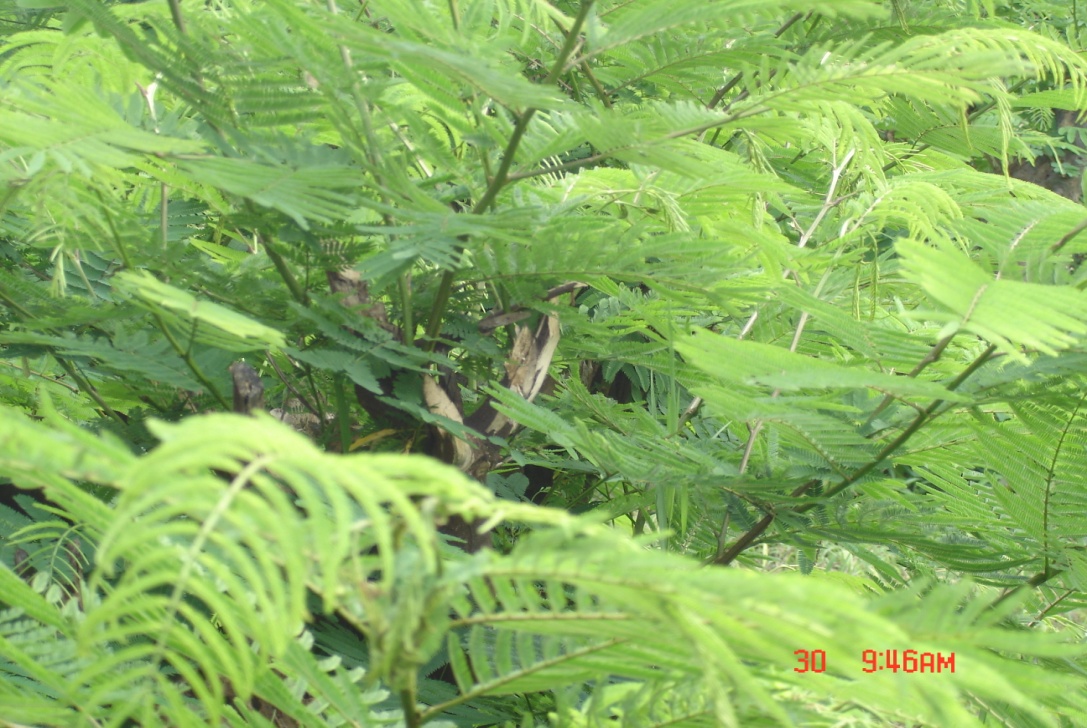 Origin from Central America
Nutrient content:
Crude Protein quite high 24%.
Crude Fiber relatively low 24%
Generally does not contain toxins.
The content of tannin is quite high 11%.
This tannin causes low digestibility
Sebania sesban
Origin from Southeast Asia.
Palatability is very good.
Nutrient content:
Crude Protein is quite high around 29%.
Crude Fiber is quite low 5-18%.
Containing saponins and tannins
Digestibility is quite high 65-73%.
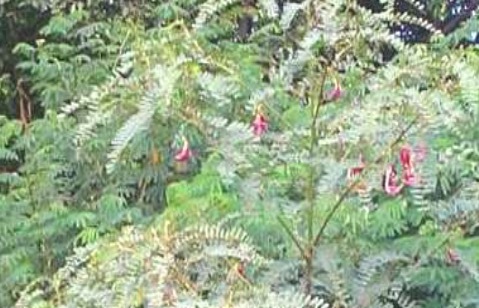 Gliciridia sepium ( Jacq.)
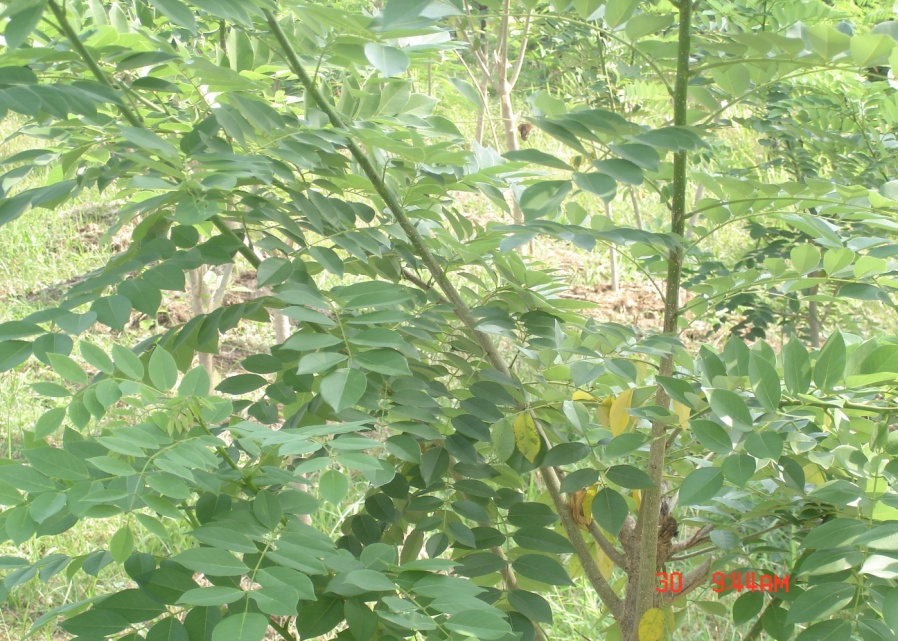 The origin from Central America.
Nutritional quality varies:
Crude Protein is about 19%
Palatabily relatively low
Contains Flavanoid anti nutrition 1-3.5% and 3-5% phenol IN dry matter.
Digestibility is from 55-70%
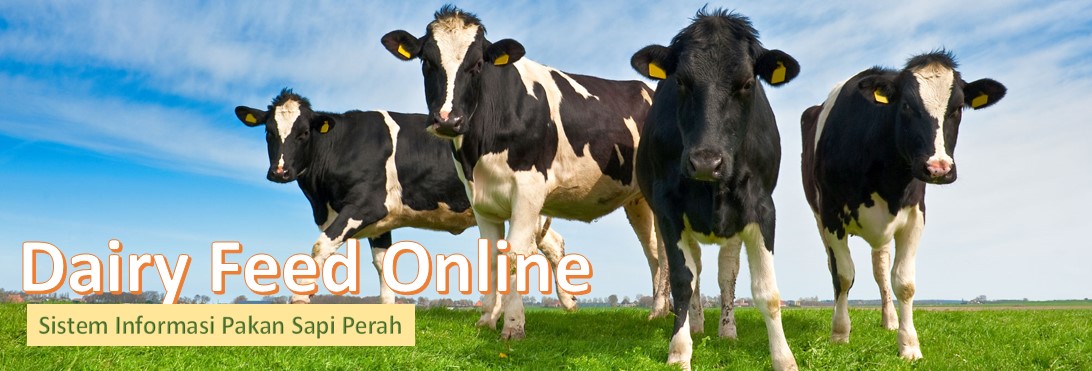 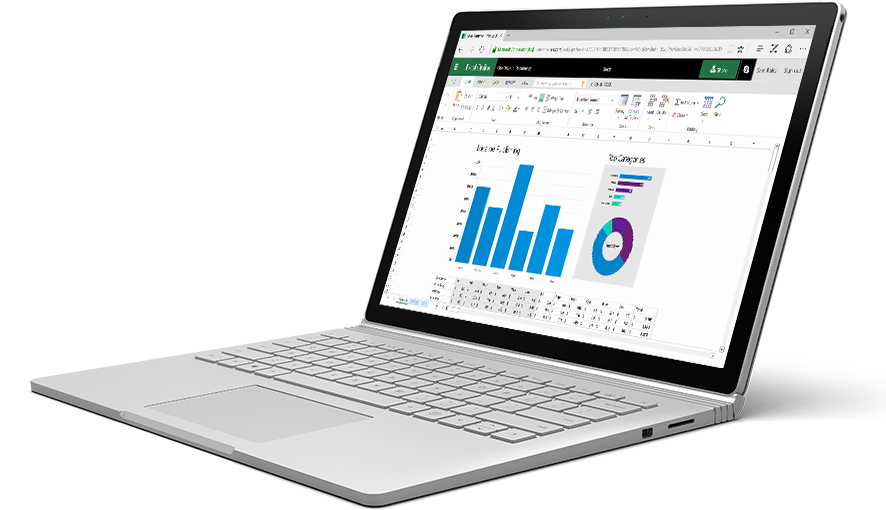 Goat Ration Formulation using Dairy Feed Online
Dr. Idat Galih Permana
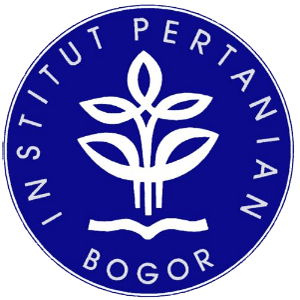 Bogor Agricultural University
email: permana@apps.ipb.ac.id
Dairy Feed Online http//dairyfeed.ipb.ac.id
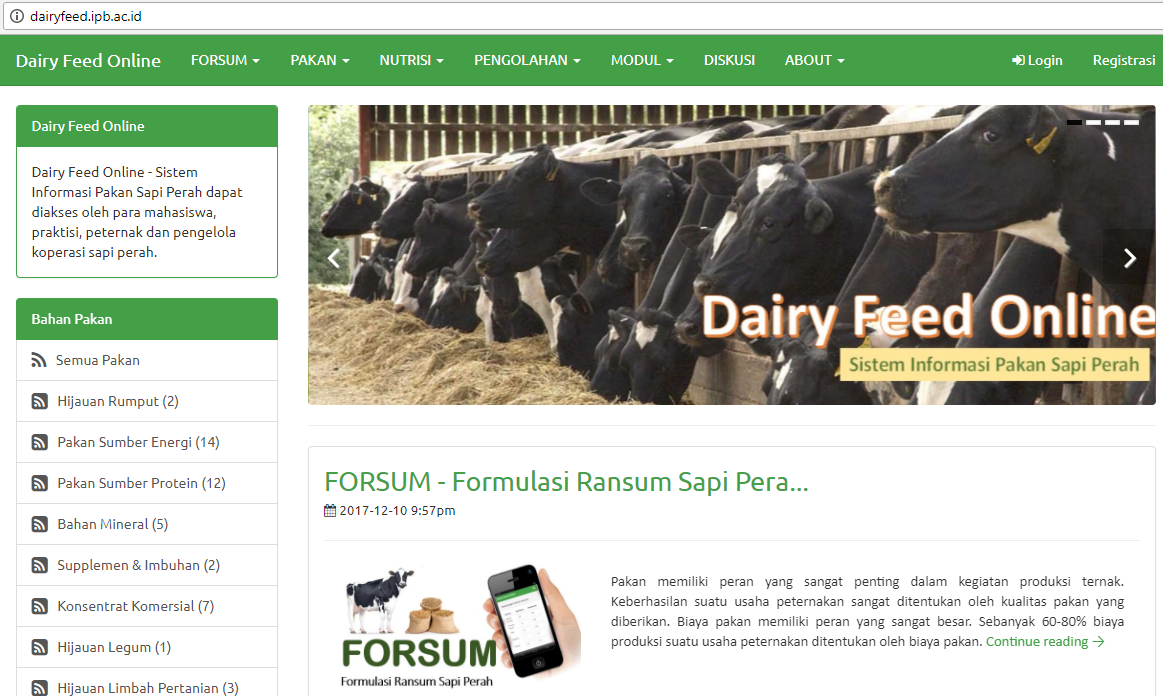 What is FORSUM Online ?
FORSUM Online is an web based application for ration formulation  for dairy cattle of ruminant using local feed ingredients
FORSUM calculate the ration using Linear Programing
Least cost ration
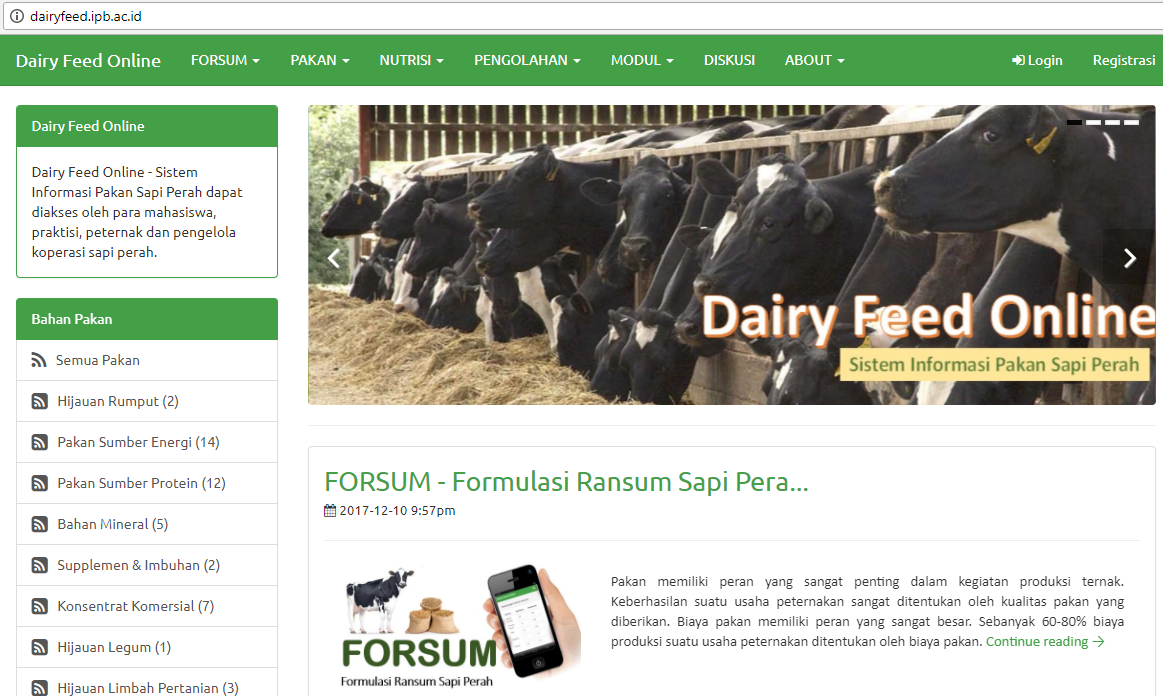 How is to registration ?
Click Registration
Entry user name
Entry email address
Entry Password
Re-entry Password
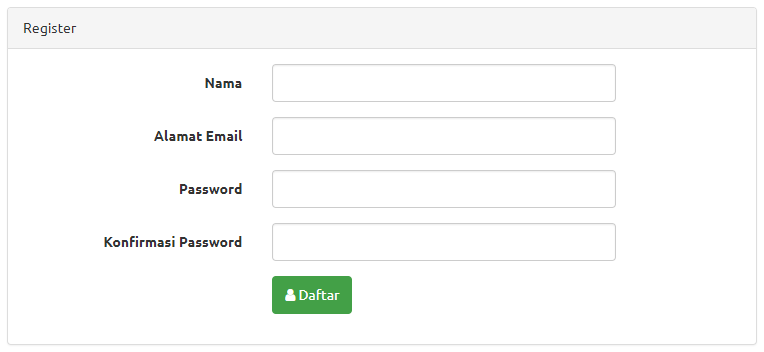 How is to registration ?
Example registration form:
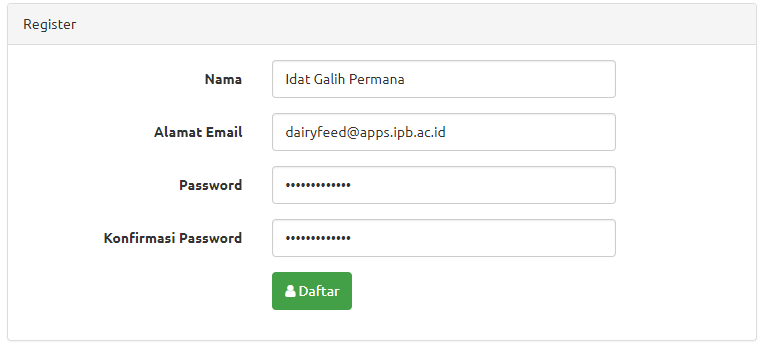 Step by Step for Feed Formulation
Choose Type of Rations
Entry the Nutrient Requirement
Choose Feed Ingredient for the Ration
Calculate the Formula
The Result
1. Type of Rations
Choose Menu FORSUM and Sub Menu FORMULASI RANSUM
Choose type of Ration:
Concentrate of dairy cattle (Konsentrat Sapi Laktasi)
Concentrate of heifer (Konsentrat Sapi Dara)
Concentrate of Bull (Konsentrat Sapi Jantan)
Etc
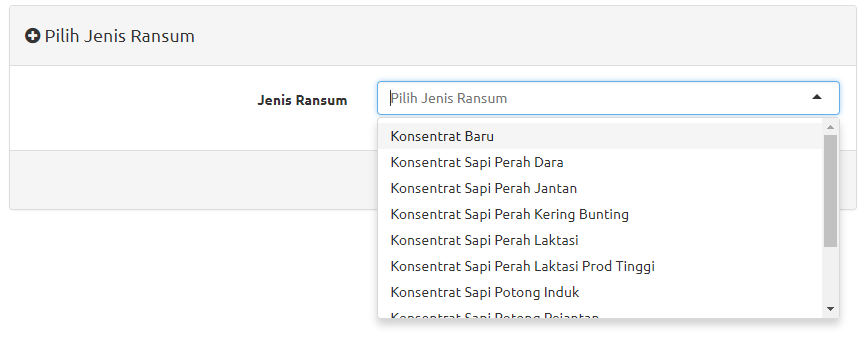 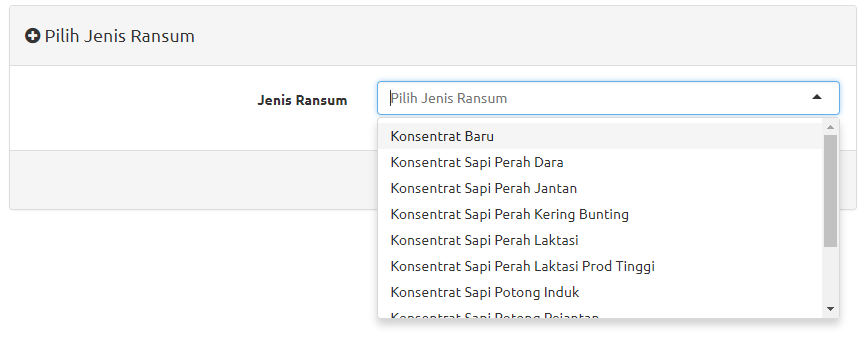 2. Entry the Nutrient Requirement
Entry the nutrient requirement/restriction of MINIMUM and MAXIMUM for each nutrient or use nutrient standard.
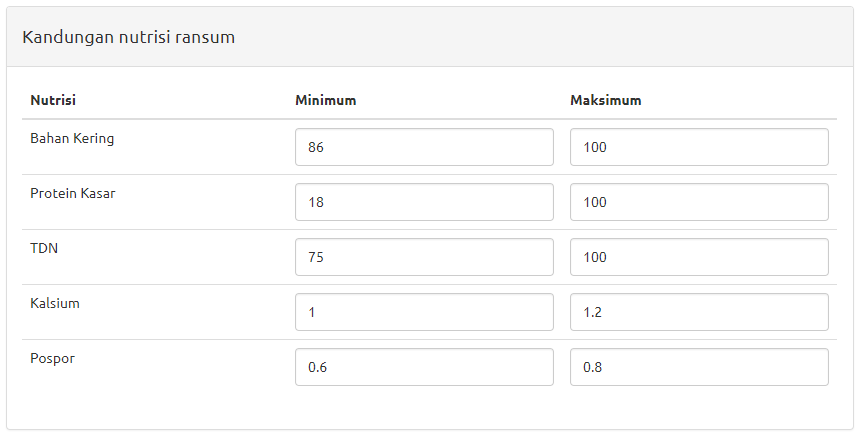 Nutrient restrictions
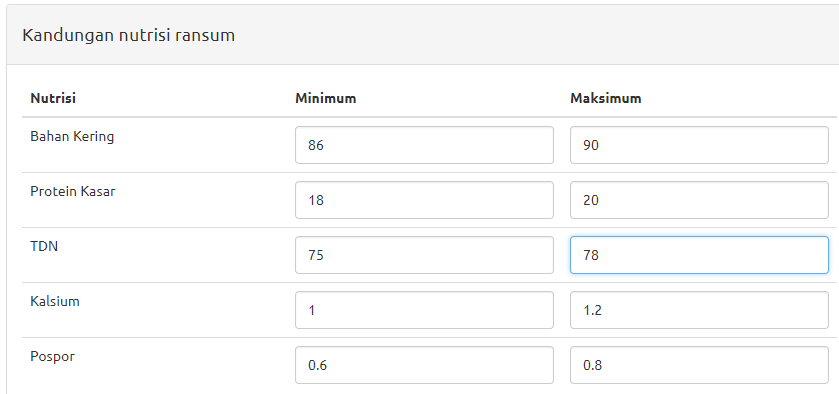 3. Choose Feed Ingredient for the Ration
Click “Pilih Bahan Pakan” (Choose Ingredients), then choose:
Native grass (Rumput Lapang)
Naper grass (Rumput Gajah)
Corn (Jagung), …. etc
Click “Tambah Pakan” (Add Ingedient), for Add other feed ingredients
Click ”Hapus” (Delete) for delete a feed ingredient
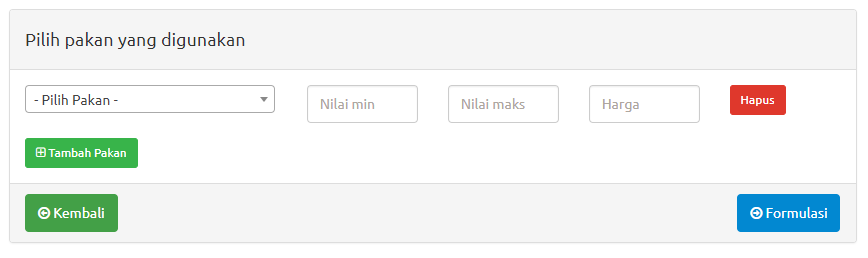 Delete Feed Ingredient
Choose Feed Ingredient
Choose Feed Ingredients
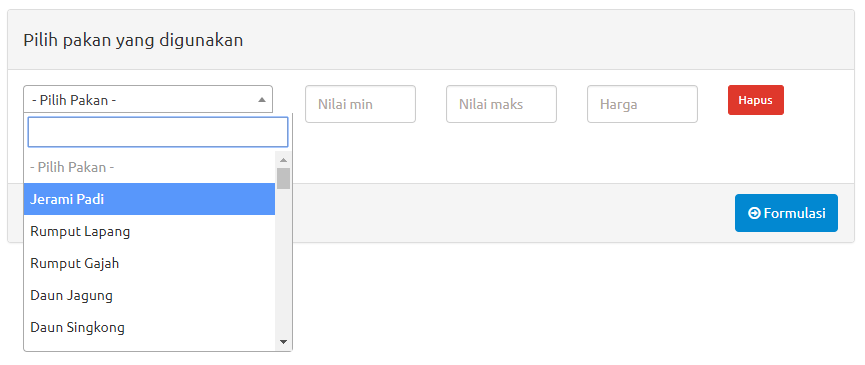 Choose Feed Ingredient
Example: List of Feed Ingredients
4. Calculate the Formula
When all  the feed ingredients are choose, than click “FORMULASI” (Formulation) to calculate.
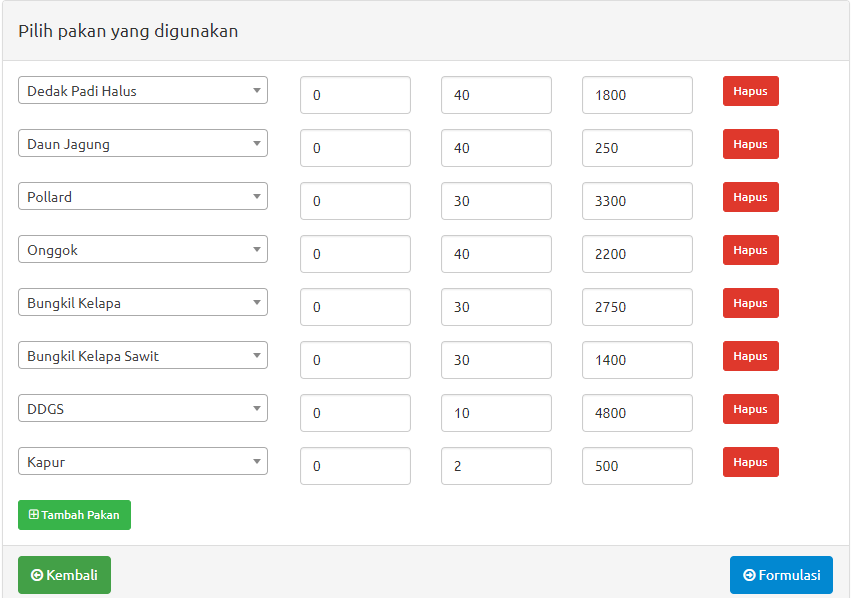 FORMULATION
5. Result of Ration
Ration Composition
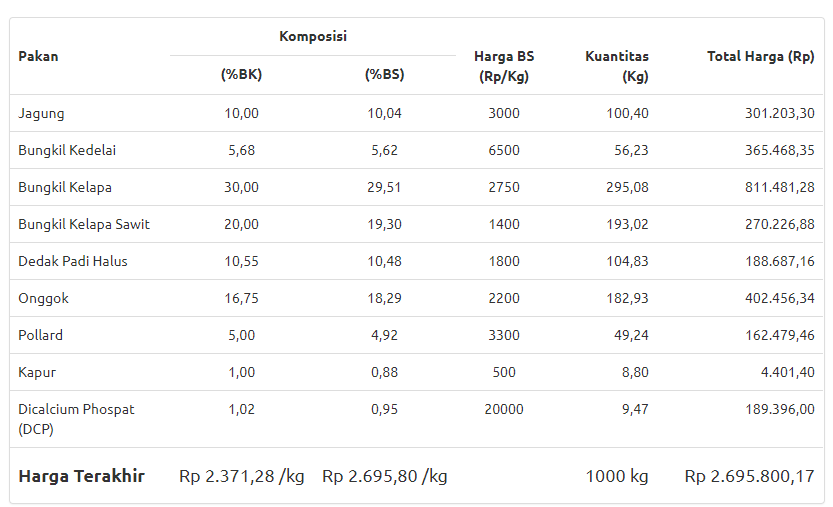 Ration Composition
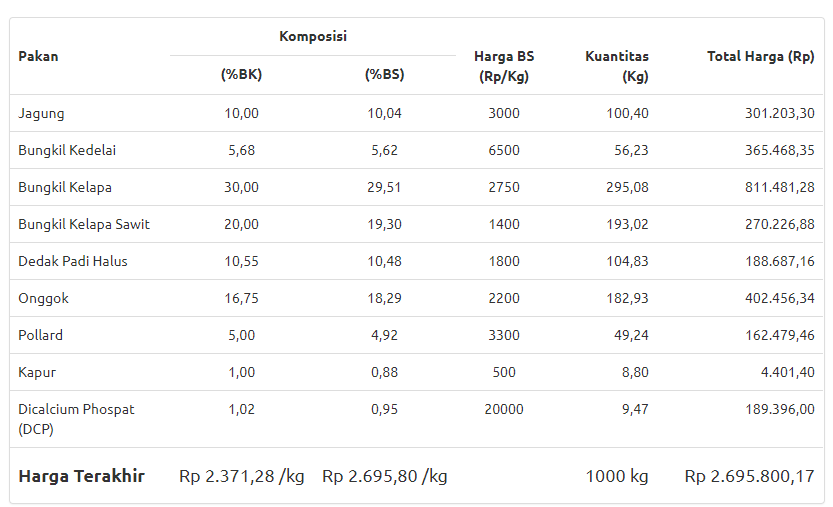 In As Feed Composition
In Dry Matter Composition
Ration Composition
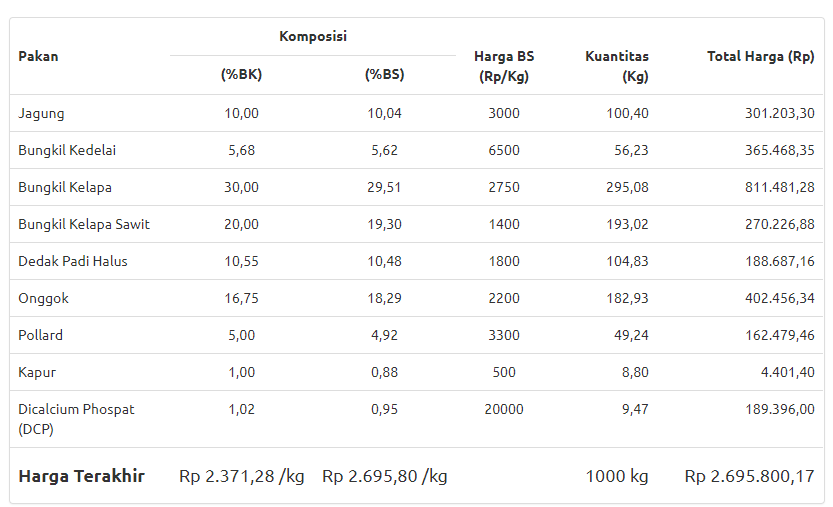 Ration Cost
Price per kg As Feed
Price per kg DM
Kg ration totsl
Nutrient Composition of the Ration
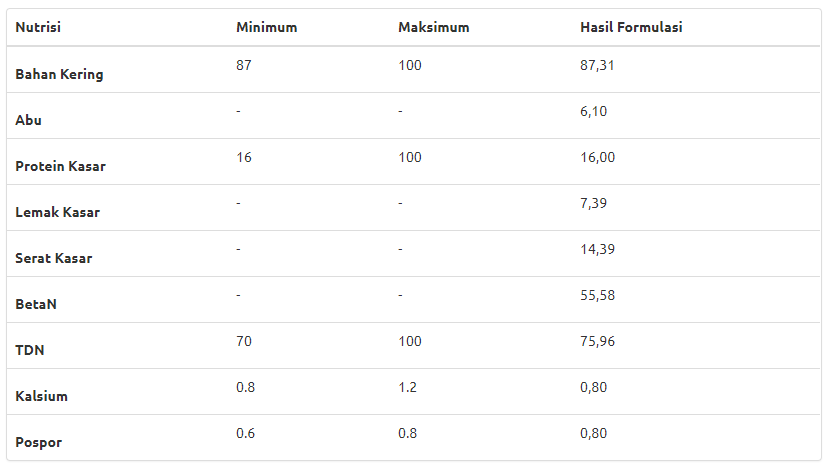 In Dry Matter (DM) Composition
6. Save the File
Click SIMPAN to save the file of ration
Entry the quantity of ration (kg), Name of Ration and Notes
Then Click SUBMIT
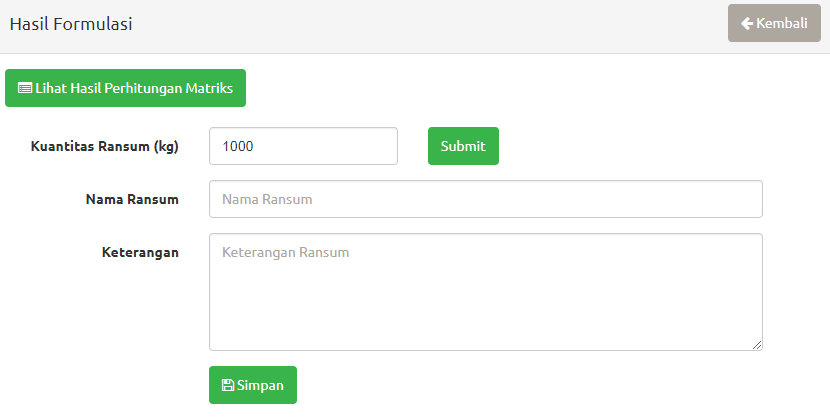 Quantity of Ration
Quantity, Name of Ration and NotesRansum
Save File
Formulation 1.Ration for Lactation Goat
Feed Ingredients:
Elephant Grass, Leucaena
Corn, Rice Bran, Cassava Waste
Soybean Meal, Coconut Meal, Palm Kernel Meal
Mollases
Salt, Limestone

Nutrient Requirement:
TDN	68%
CP	15%
Ca	0.4%
P		0.35%
61
Formulation 2.Concentrate for Lactation Goat
Feed Ingredients:
Corn, Rice Bran, Cassava Waste
Soybean Mean, Coconut Meal, Palm Kernel Meal
Molasses
Salt, Limestone

Nutrient Requirement:
TDN	77%
CP	18%
Ca	0.7%
P		0.5%
62
Questions & Answers
Ingredient List of Milk Goat Ration
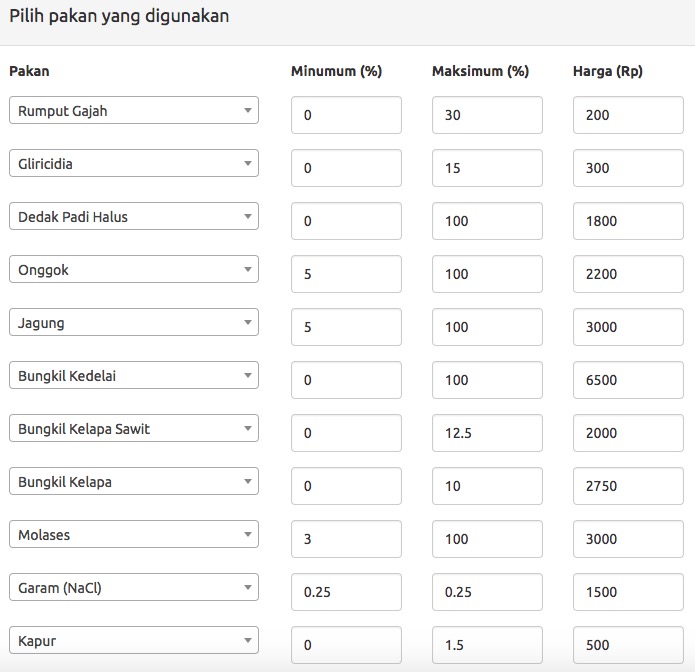 64
Feed Composition of Milk Goat Ration
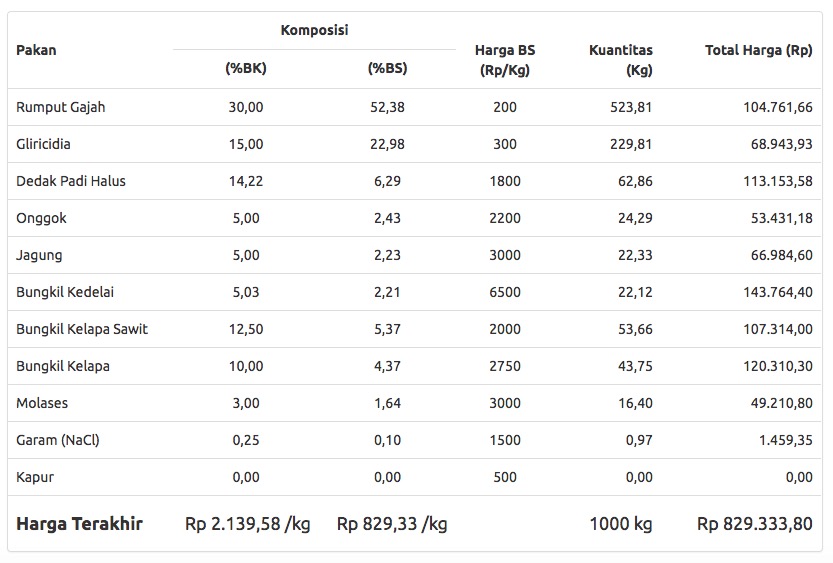 65
Nutrition Composition of Milk Goat Ration
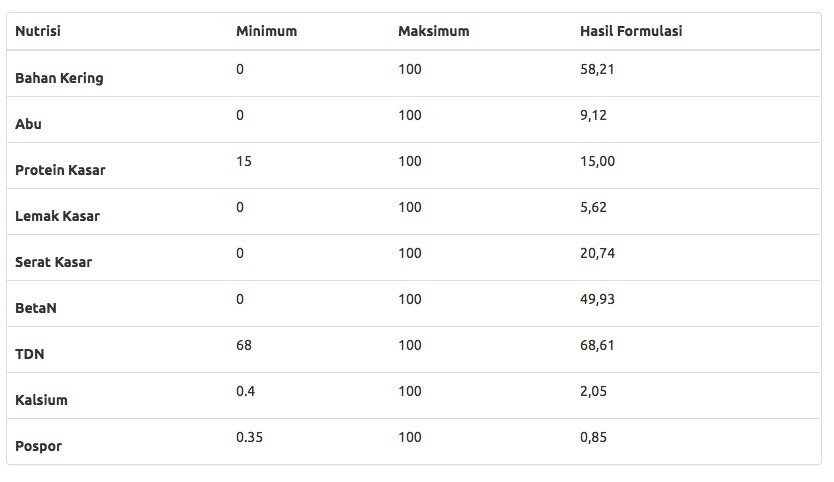 66
Ingredient List of Milk Goat Concentrate
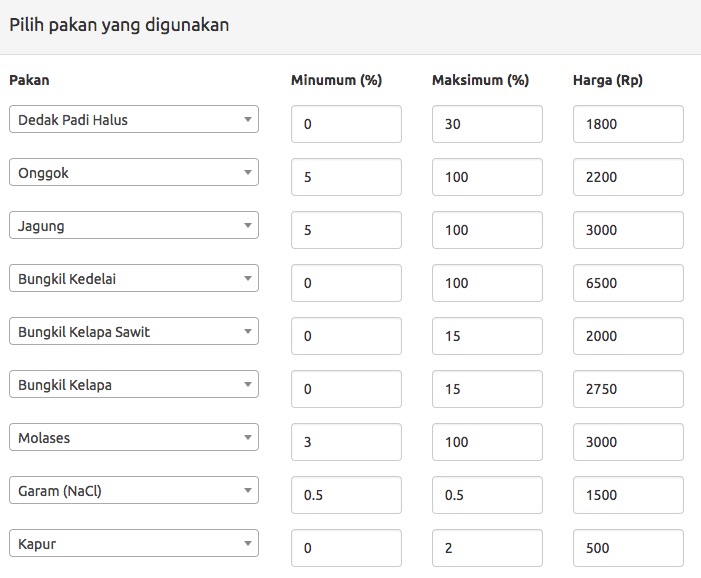 67
Feed Composition of Milk Goat Concentrate
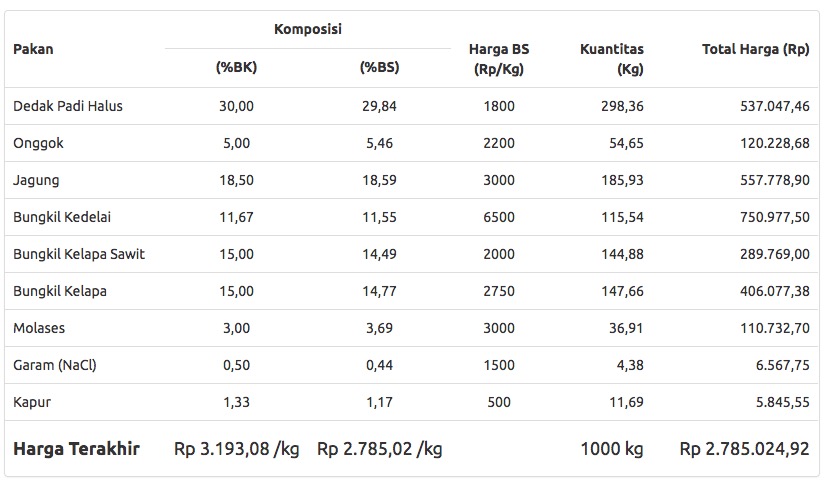 68
Nutrition Composition of Milk Goat Concentrate
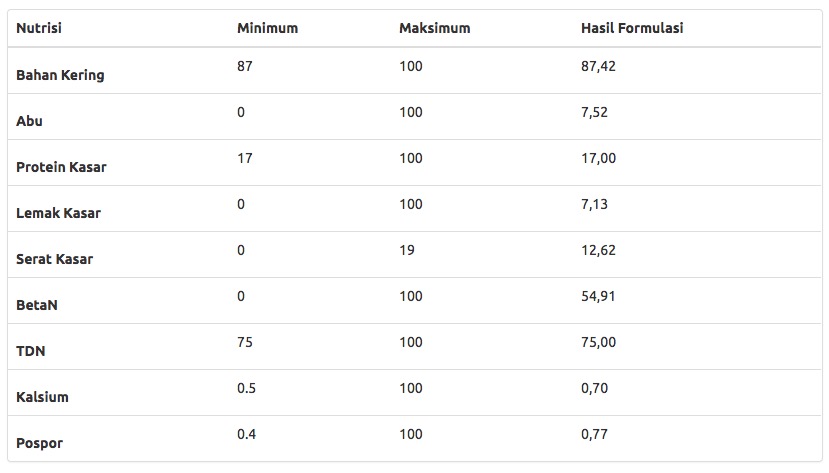 69
What is FORSUM ?
FORSUM or “Formulation Ransum” is a web or android based program or application that can be used in formulating ration of dairy cattle or ruminant based on Linear Program (LP)
FORSUM can calculate rations using locally available feeding material and the lowest price
What rations can be made?
Various types of rations and ruminant concentrate can be formulated with this application, namely dairy cows, dairy goats, beef cattle, meat goats and sheep.
Is to use FORSUM the user must register?
Yes. To use FORSUM the user must register by writing the email address and create a password on the Registration menu. By registering, users can access a variety of local feed ingredients in different regions.
Users can do formulation of rations, save the rations that have been made.
How about step by step ration formulation?
First the user must determine the type of ration that is made by selecting the type of ration contained in the menu Options Type of Ration.
The user checks the nutrient requirements that match the type of ration. Users can fill the limits of nutrient requirements as needed.
Furthermore, the user selects the ingredients of feed in the database, filling the price according to their respective locations as well as entering the Min and Max limits of feed ingredients.
If all data is filled, click Formulation button. The ration will appear if the formulation is appropriate.
If necessary, the user can re-edit to add feed ingredients, reduce feed ingredients, edit the restrictions on the use of feed ingredients, edit the nutritional requirements restrictions, and re-do the formulation
If the ration is considered appropriate, then the ration can be SAVE and given a name.
Why sometimes when the result formulation "is not feasible or not optimal”?
When the formulation result is "not feasible or not optimal" there are several causes:
the feed material used is not sufficient nutrient needs,
many constraints on feed ingredients, or
restrictions on the use of feed ingredients or nutrients are too strict.
What to do if "not feasible or not optimal"?
Adding other feed ingredients for more choices so the computer can do the optimization. The more feed ingredients are used, the higher the chance of achieving optimal ration.
Reduce the restriction of feed ingredients, both upper limit (Max) and lower limit (Min).
If possible and still considered reasonable do decrease the limitation of nutrient requirement.
Why sometimes comes a message: Whoops, looks like something went wrong?
If the statement appears there are several possibilities:
You have not included the feed price,
Session login is up, meaning you have to login again, or
Internet connection is too slow or disconnected
Thank you
Dairy Feed Online – http://dairyfeed.ipb.ac.id
Dairy Expert:
Dr. Ir. Idat Galih Permana, MSc.Agr.
Email: permana@apps.ipb.ac.id
HP. 081 380 263 993